2.Společenské prohřešky, komunikace
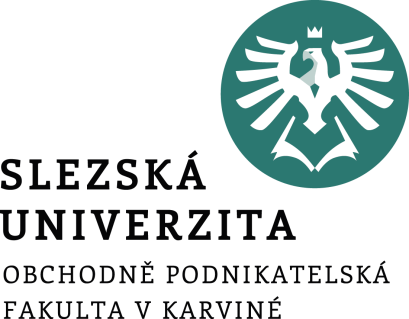 .
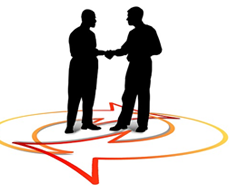 Pavlína Pellešová
Obsah přednášky
společenské prohřešky lidí
komunikace
představování
vizitky 
tituly
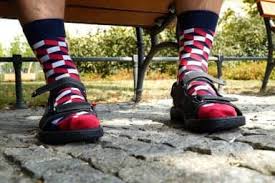 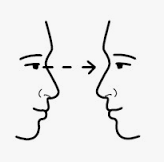 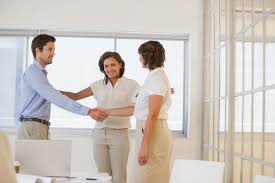 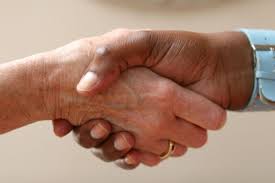 Společenské prohřešky lidí
slovník spisovného jazyka českého: chybný krok v jednání; společenská chyba, omyl, nedopatření,
např. zívání s nezakrytými ústy – tedy chyby, které vznikají vědomě nebo z neznalosti společenských pravidel.
společenské nehody = neočekávané, nepříjemné situace a události, které se mohou vyskytnout v běžném životě, v práci, ve společnosti, při sportu, k nimž dochází, aniž jde o úmysl nebo neznalost etikety, 
        http://schanova-networking.com/14-nejdulezitejsich-pravidel-pri-seznamovani/
vznik: neopatrností, shodou náhod, nepromyšleností dopředu některých kroků, nedůsledností. 
tzv. šlo o faux pas.
Společenské prohřešky lidí
situace, kdy dojde k nechtěnému porušení pravidel etikety, 
nejčastější "společenské prohřešky":
představení doprovodu, 
zpoždění  - o 5 minut – neznamená, že jste nespolehlivý člověk, více jak 20 minut je ….,
kdo bude platit - jdete-li na večeři, je slušné počítat s tím s podílem na společné útratě. Pokud osoba nabídne, že útratu zaplatí - nic neděje,
rušící mobilní telefon – dáváte lidem jasně najevo, že pro vás nejsou příliš důležití,
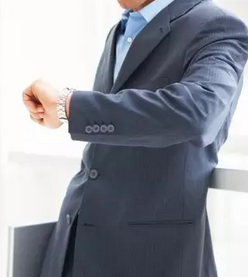 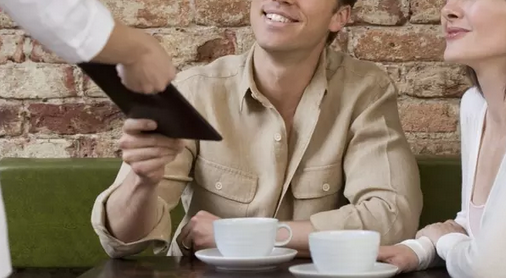 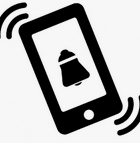 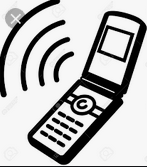 https://www.novinky.cz/zena/styl/clanek/spolecenske-prohresky-kterych-se-nejcasteji-dopoustime-90752
Společenské prohřešky lidí
jezení s otevřenou pusou - hlasité mlaskání, mluvení s plnou pusou, jedení s otevřenou pusou - nejhorší společenské prohřešky; nevypovídá to nic dobrého,  chováním znechutíte jídlo všem okolo; 
uvolnění místa v dopravním prostředku - základním kladným rysem dobrého chování člověka je ochota      uvolnit sedadlo někomu, kdo ho potřebuje více,
hygienické úkony na veřejnosti - stříhání nehtů, čištění uší, používání zubní nitě … jsou na veřejnosti nepřístojné.
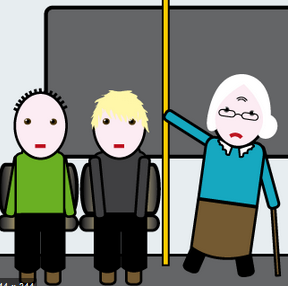 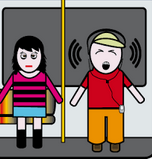 Společenské prohřešky lidí (2015)
hlasité kýchání,
opozdilec v kině či divadle,
lidé telefonují s hlasitým odposlechem,
fronty nemá rád snad nikdo - kdy se na vás člověk lepí,
zavazadla nesmí nepřekážet všude, ani s batohem na zádech …,
boj o místo na parkovišti co nejblíž vchodu do obchodu, 
společné zásoby v kanceláři dojdou vždy, když si chcete něco vzít,
Esemeskování za pochodu je dalším zlozvykem, 
čtení přes rameno,
veřejná toaleta není soukromý prostor k vyřizování telefonů apod,
není problém rozeslat e-mail více lidem najednou - hrozí, že budou všichni reagovat - záplava spamu - nechtěné reakce,
„zlozvykáři” - lidé, kteří si často nevědomky pobrukují, prozpěvují, poklepávají prsty na stole, cvakají propiskou atd.
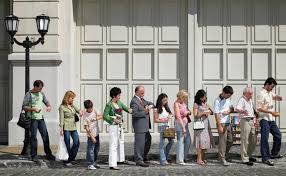 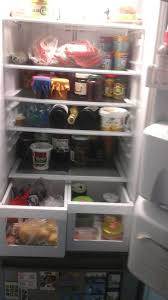 Zdroj: https://www.novinky.cz/zena/styl/clanek/spolecenske-prohresky-ktere-privadeji-ostatni-k-silenstvi-302380,
Komunikace
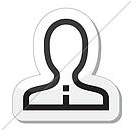 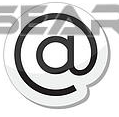 latinského původu - vyjadřuje něco, co je blízké našemu výrazu spojování, 
je možné hovořit o silniční dopravě jako o komunikaci, 
spojení může vyjadřovat nejen přemísťování lidí a materiálu, ale i zpráv a informací, 
komunikační prostředky – máne na mysli telefony, telegramy, dálnopisy, rozhlas, televizi atd.,
účinně komunikovat = udělat komunikaci zajímavou hlavně pro druhou stranu, je třeba umět zaujmout, aby měl obsah slov efektivní dopad na druhou komunikující stranu.
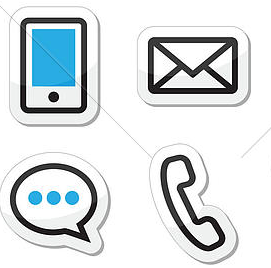 Verbální a neverbální komunikace
Sdělení člověka je  vyjádřeno ze/z:
7 % verbálně (slovy), 
38 % vokálně (tón hlasu, síla hlasu, intonace, ostatní zvuky),
55 % nonverbálně (řeč těla). 
Verbální komunikací = vyjadřování pomocí slov prostřednictvím jazyka,
tvoří ji komunikace ústní i písemná, přímá nebo zprostředkovaná, živá nebo reprodukovaná  
může docházet k nedorozuměním, - slova neodrážejí vždy to, co si člověk myslí,
Neverbální komunikace = řeč těla, nonverbální = mimoslovní komunikace = proces dorozumívání s neslovními prostředky; zahrnuje:
výraz tváře, tj. mimiku,  posuňky – gestiku, dotyky – haptiku, vzdálenost – proxemiku, 
pohyb – kinesiku, postavení – posturiku.
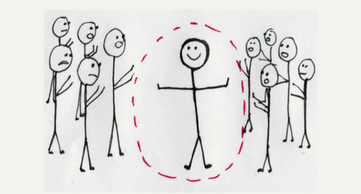 Neverbální komunikace
proces dorozumívání se:
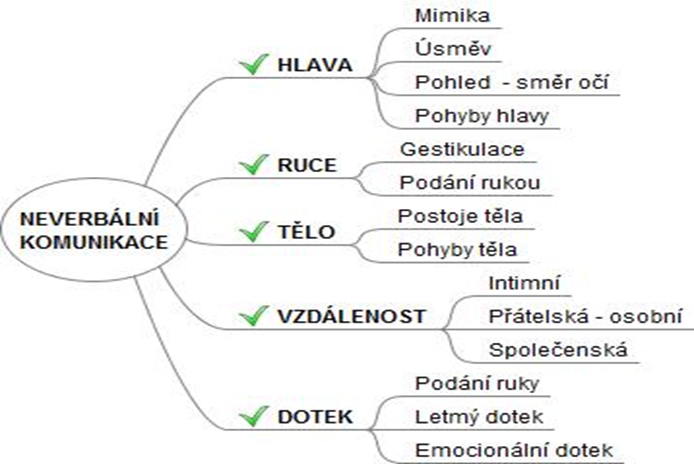 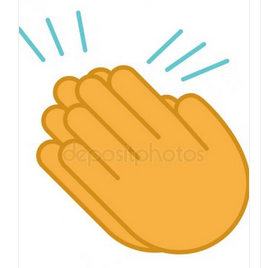 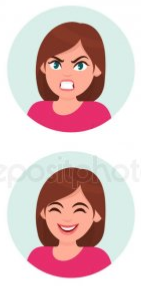 Zdroj: Kajzar, P., 2013
Neverbální komunikace - doteky
velmi silný atribut neverbální komunikace, vysílají řadu zpráv, 4 hlavní kategorie:
o	 přátelské vztahy,
o	 profesní vztahy,
o	 sociální vztahy, 
o	 intimní vztahy,

Celkový vzhled - významnou roli zejména při prvním kontaktu - jaký dojem uděláme na člověka, často ovlivňuje budoucí vztah. Do fyzického vzhledu zahrnujeme řadu atributů od oblečení, tvaru těla, účesu, ale i hygieny a dalších.
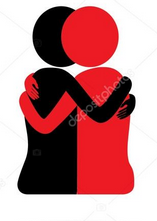 https://ct24.ceskatelevize.cz/veda/1992247-mapa-doteku-psychologove-popsali-jaka-mista-jsou-tabu-a-kde-je-mozne-dotykat-se-i
Performační projev neverbální komunikace
= mimika 
příklady mimických výrazů:
 
zlost, 
vztek, 
překvapení, 
zoufalství,
úlek, 
falešný úsměv.
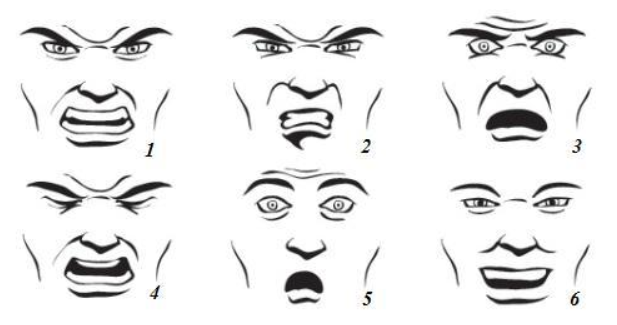 Prostorová komunikace- 4 proxemické vzdálenosti
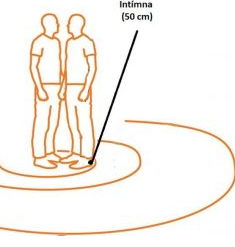 intimní vzdálenost, tj. 0–45 cm,                                                        pouštíme tam jen nejbližší – partnery,                                                             děti, členy rodiny,

osobní vzdálenost, tj. 45 cm – 1,2 m,                          komunikace s přáteli, jednání s blízkými kolegy,

společenská vzdálenost, tj. 1,2 – 3,7 m,                         pracovní schůzky, rozhovor s nadřízeným, prodavačem v obchodě,

veřejná vzdálenost, tj. 3,7 m a více, vystoupení na veřejnosti, letmé setkání s cizími lidmi.
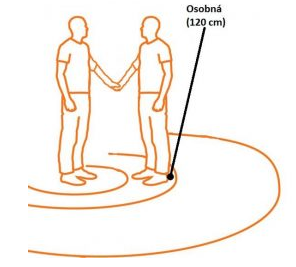 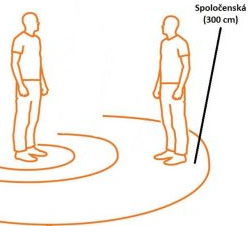 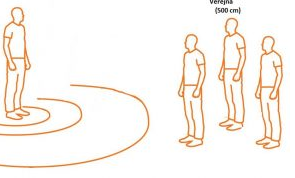 http://psychoblogia.sk/narusanie-osobneho-priestoru-druheho-cloveka/
Teritoriální  komunikace
součást neverbální komunikace,
tři typy teritorií: 
primární teritoria – zóny, které můžeme označit za vlastní (pokoj, stůl, kancelář),
sekundární teritoria – zóny, které nám nepatří, ale jsme s nimi spojeni (např. obvyklý stůl v kavárně, místo ve školní třídě, místo venku, kam si chodíme odpočinout),
veřejná teritoria – zóny otevřené všem, může je vlastnit nějaká osoba nebo organizace, ale užívají je všichni (kina, restaurace, nákupní centra).
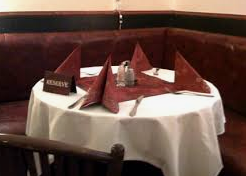 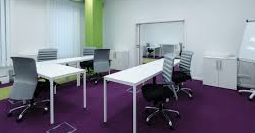 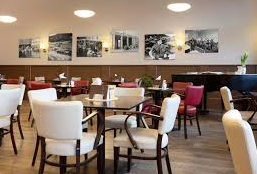 Představování,  video
https://www.ceskatelevize.cz/porady/1124997157-etiketa/203522165250005-etiketa-predstavovani/
aby se mohli účastníci společenské akce společně bavit, musejí se znát nebo se poznat, 
obtížné, vyžaduje pohotovost a jistý šarm;

Kdo se představuje jako první? 
společensky méně významný protějšek musí strpět, že nejprve je představen on a pak se dozví, komu se vlastně představil či byl představen,
muž se představí ženě jako první a poté se představí žena muži,
nejdříve se představí hostitel muže ženě a potom ženu muži.
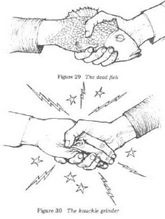 Představování a přednost
co je správně???

míra společenské významnosti - pět kritérii: 
věk – mladší  x  starší,
pohlaví – žena   x   muž,
funkční zařazení – podřízený  x  nadřízený,
věhlas – populární osobnost   x  osobnost obecně neznámá,
zdravotní stav – zdravý jednotlivec   x   člověk s postižením.
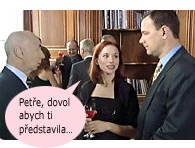 http://schanova-networking.com/14-nejdulezitejsich-pravidel-pri-seznamovani/
Vizitky
k představování patří také vizitky, navštívenky. 
původním účelem bylo ohlášení návštěvy – odevzdávala se služebnictvu a podřízenému personálu v úřadech,
v osobním styku je v tomto smyslu již obvykle nepoužíváme, 
odevzdáme ji sekretářce, ta nás ohlásí a oznámí nám, zda či kdy můžeme být přijati,
při obchodních jednáních se společensky rovnocennými partnery je naopak vhodné odevzdat vizitku až po představení nebo i v průběhu vlastního jednání.
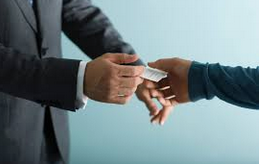 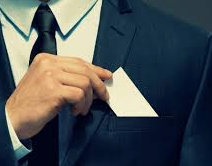 Tituly
titul - latinského slova „titulus“ - „hodnost“. Většina používaných titulů je zkratkou latinského výrazu pro danou akademickou hodnost.
akademické tituly mají právo přiznávat pouze VŠ,
oficiální zkratky akademických a vědeckých titulů mají zákonem danou závaznou podobu.
vyšší odborné vzdělávání se ukončuje absolutoriem - diplomovaný specialista – ve zkratce DiS., za jménem,
vědecko-pedagogické tituly akademických pracovníků na VŠ – docent (doc.) a profesor (prof.) píšeme před jménem,
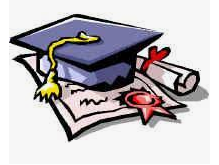 http://www.vysokeskoly.com/rady-a-clanky-5/prehled-udelovanych-titulu-vs-a-vos-cr
Tituly
v bakalářských studijních programech - akademický titul bakalář (ve zkratce Bc. před jménem), v oblasti umění akademický titul bakalář umění (BcA. před jménem),
magisterské studijní programy - akademické tituly - uvádějí před jménem: inženýr (Ing.), inženýr architekt (Ing. arch.), doktor medicíny (MUDr.), zubní lékař (MDDr.), magistr (Mgr.), …
doktorské studijní programy - tituly uváděné za jménem – doktor (Ph.D.) a doktor teologie (Th.D.). Dříve používané vědecké hodnosti kandidát věd (CSc.) a doktor věd (DrSc.) se již neudělují,
při hovoru, vždy přidávejte před samotný titul oslovení „paní“.
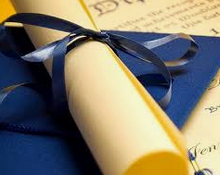 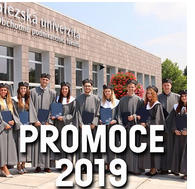 Vizitky a tituly
Nejčastěji se budete setkávat s těmito tituly:

„pane inženýre / paní inženýrko“ 	– před jménem zkratka Ing.
„pane magistře /paní magistro“ 		– před jménem zkratka Mgr. 
„pane doktore / paní doktorko“	              – před jménem zkratka RNDr., JUDr., 					     PhDr.,..
„pane doktore / paní doktorko“	 	– za jménem zkratka PhD.                             
„pane docente/ paní docentko“	 	– před jménem zkratka doc. 
„pane profesore / paní profesorko“	– před jménem zkratka prof.

Oslovujeme vždy titulem, hodností nebo funkcí nejvýznamnější: pane děkane, i když je profesor, pane proděkane, i když je docent.
Děkuji za pozornost
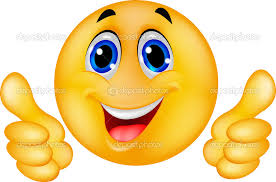